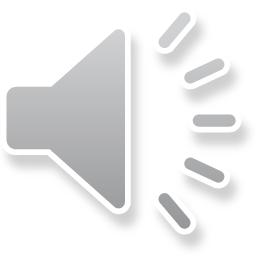 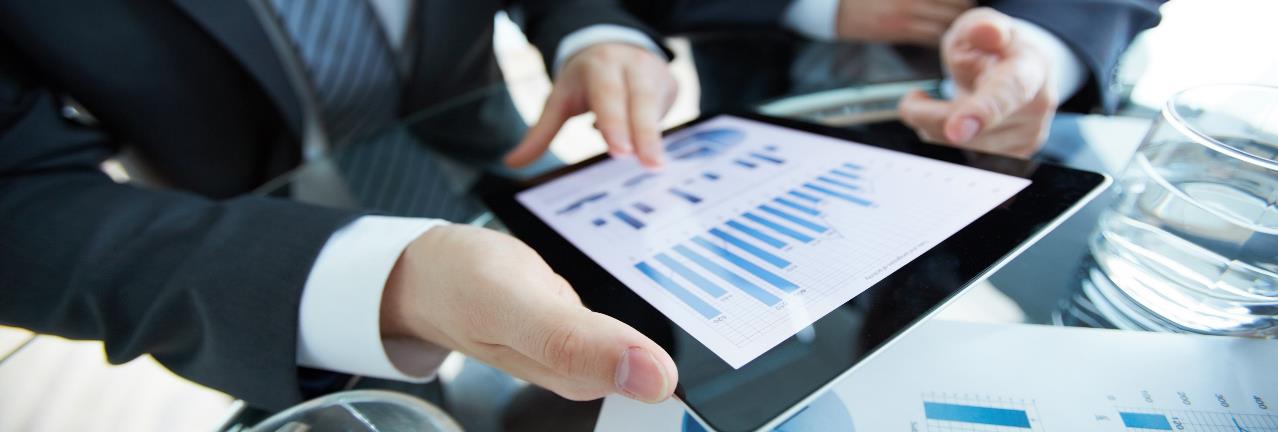 202X
YOU  LOGO
POWERPOINT
TEMPLATE
销售培训PPT模板
PLEASE ADD YOUR TITLE HERE
汇报：xiazaii
部门：市场部
职位：销售主管
01
02
03
04
销售概述
技巧分享
职场应用
社交应用
CONTENTS
目 录
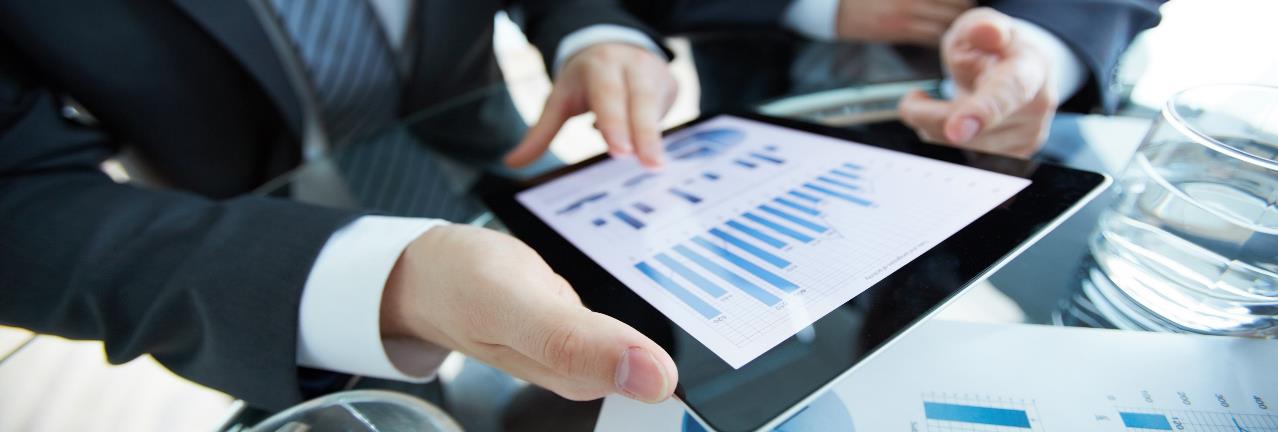 01
销售概述
您的内容打在这里，或者通过复制您的文本后，在此框中选择粘贴，并选择只保留文字
销售概述
YOUR TITLE HERE
添加标题文字
点击输入简要文字内容，文字内容需要概况精炼，言简意赅……
添加标题文字
点击输入简要文字内容，文字内容需要概况精炼，言简意赅……
添加标题文字
点击输入简要文字内容，文字内容需要概况精炼，言简意赅……
The work plan is for the upcoming plans and arrangements, such as the task completion time, and steps, the use scope of promotion in administrative activities.
销售概述
YOUR TITLE HERE
01
添加标题文字
添加标题文字
点击输入简要文字内容，文字内容需要概况精炼，言简意赅的说明分项内容……点击输入简要文字内容，文字内容需要概况精炼，言简意赅的说明分项内容……
点击输入简要文字内容，文字内容需要概况精炼，言简意赅的说明分项内容……点击输入简要文字内容，文字内容需要概况精炼，言简意赅的说明分项内容……
02
添加标题文字
点击输入简要文字内容，文字内容需要概况精炼，言简意赅的说明分项内容……点击输入简要文字内容，文字内容需要概况精炼，言简意赅的说明分项内容……
03
销售概述
YOUR TITLE HERE
此处添加标题
输入主标题
输入主标题
输入主标题
输入主标题
输入主标题
描述性说明
描述性说明
描述性说明
描述性说明
描述性说明
销售概述
YOUR TITLE HERE
标题文字添加
标题文字添加
标题文字添加
用户可以在投影仪或者计算机上进行演示也可以将演示文稿打印出来制作成胶片以便应用到更广泛的领域中
用户可以在投影仪或者计算机上进行演示也可以将演示文稿打印出来制作成胶片以便应用到更广泛的领域中
用户可以在投影仪或者计算机上进行演示也可以将演示文稿打印出来制作成胶片以便应用到更广泛的领域中
销售概述
YOUR TITLE HERE
标题文字添加
标题文字添加
标题文字添加
用户可以在投影仪或者计算机上进行演示也可以将演示文稿打印出来制作成胶片
用户可以在投影仪或者计算机上进行演示也可以将演示文稿打印出来制作成胶片
用户可以在投影仪或者计算机上进行演示也可以将演示文稿打印出来制作成胶片
销售概述
YOUR TITLE HERE
标题文字添加
标题文字添加
用户可以在投影仪或者计算机上进行演示也可以将演示文稿打印出来制作成胶片以便应用到更广泛的领域中
用户可以在投影仪或者计算机上进行演示也可以将演示文稿打印出来制作成胶片以便应用到更广泛的领域中
销售概述
YOUR TITLE HERE
点击输入简要
文字
点击输入简要
文字
点击输入简要
文字
点击输入简要
文字
点击输入简要
文字
点击输入简要
文字
点击输入简要
文字
点击输入简要
文字
点击输入简要
文字
点击输入简要
文字
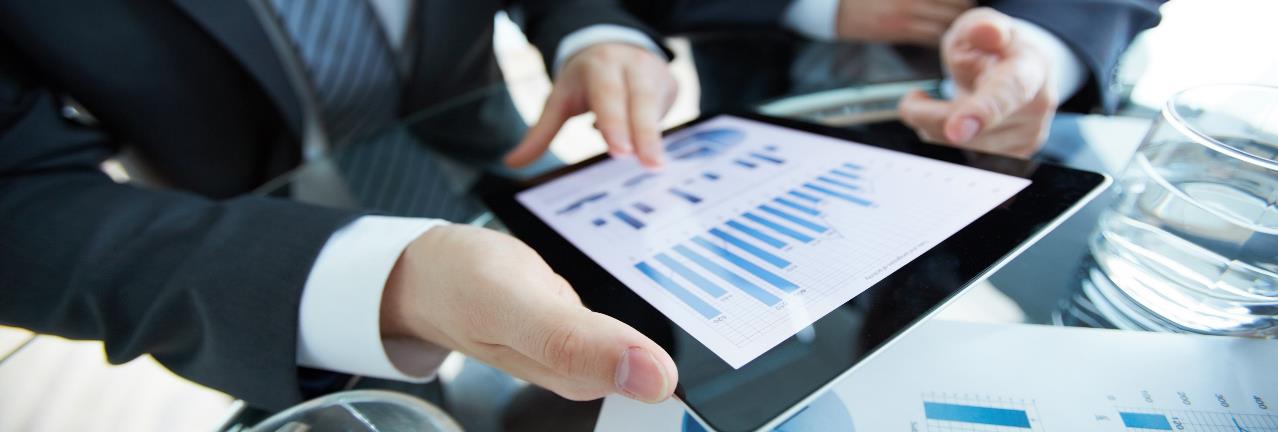 02
技巧分享
您的内容打在这里，或者通过复制您的文本后，在此框中选择粘贴，并选择只保留文字
技巧分享
YOUR TITLE HERE
〈
〉
此处填写标题文字
点击输入简要文字内容，文字内容需要概况精炼，言简意赅……点击输入简要文字内容，文字内容需要概况精炼，言简意赅……
销售概述
YOUR TITLE HERE
标题文字添加
标题文字添加
用户可以在投影仪或者计算机上进行演示也可以将演示文稿打印出来制作成胶片以便应用到更广泛的领域中
用户可以在投影仪或者计算机上进行演示也可以将演示文稿打印出来制作成胶片以便应用到更广泛的领域中
销售概述
YOUR TITLE HERE
点击输入简要文字内容，文字内容需要概况精炼，言简意赅的说明分项内容……
关键字
关键字
关键字
关键字
点击输入简要文字内容，文字内容需要概况精炼，言简意赅的说明分项内容……点击输入简要文字内容，文字内容需要概况精炼，言简意赅的说明分项内容……点击输入简要文字内容，文字内容需要概况精炼，言简意赅的说明分项内容……
销售概述
YOUR TITLE HERE
标题文字添加
标题文字添加
用户可以在投影仪或者计算机上进行演示也可以将演示文稿打印出来制作成胶片
用户可以在投影仪或者计算机上进行演示也可以将演示文稿打印出来制作成胶片
销售概述
YOUR TITLE HERE
标题文字添加
标题文字添加
标题文字添加
用户可以在投影仪或者计算机上进行演示也可以将演示文稿打印出来制作成胶片以便应用到更广泛的领域中
用户可以在投影仪或者计算机上进行演示也可以将演示文稿打印出来制作成胶片以便应用到更广泛的领域中
用户可以在投影仪或者计算机上进行演示也可以将演示文稿打印出来制作成胶片以便应用到更广泛的领域中
01
02
03
销售概述
YOUR TITLE HERE
标题文字添加
标题文字添加
用户可以在投影仪或者计算机上进行演示也可以将演示文稿打印出来制作成胶片以便应用到更广泛的领域中
用户可以在投影仪或者计算机上进行演示也可以将演示文稿打印出来制作成胶片以便应用到更广泛的领域中
04
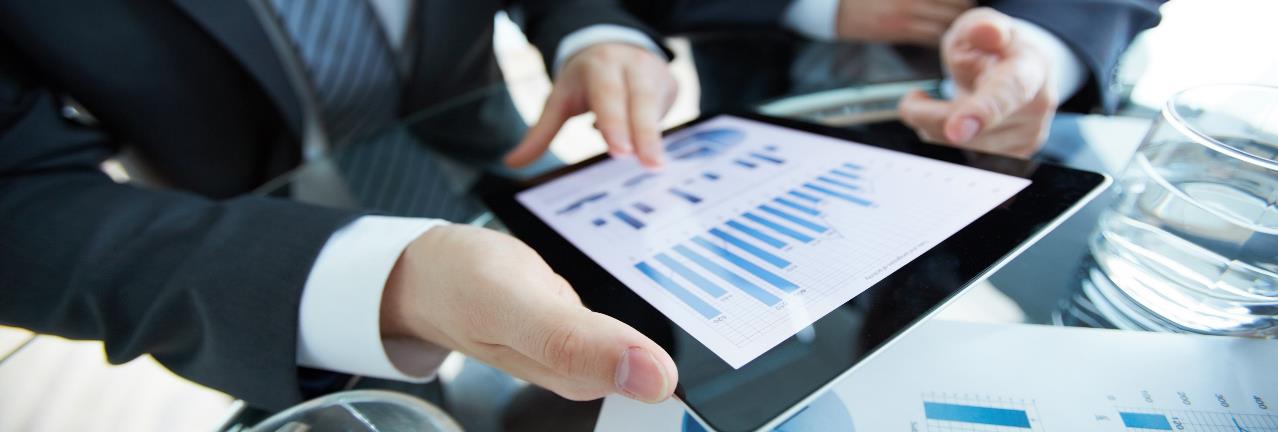 03
职场应用
您的内容打在这里，或者通过复制您的文本后，在此框中选择粘贴，并选择只保留文字
职场应用
YOUR TITLE HERE
用户可以在投影仪或者计算机上进行演示也可以将演示文稿打印出来制作成胶片以便应用到更广泛的领域中
用户可以在投影仪或者计算机上进行演示也可以将演示文稿打印出来制作成胶片以便应用到更广泛的领域中
用户可以在投影仪或者计算机上进行演示也可以将演示文稿打印出来制作成胶片以便应用到更广泛的领域中
用户可以在投影仪或者计算机上进行演示也可以将演示文稿打印出来制作成胶片以便应用到更广泛的领域中
标题文字添加
标题文字添加
标题文字添加
标题文字添加
职场应用
YOUR TITLE HERE
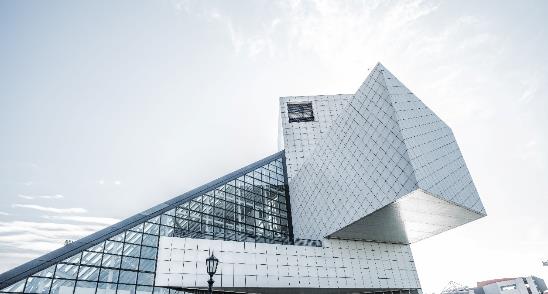 标题文字添加
标题文字添加
标题文字添加
用户可以在投影仪或者计算机上进行演示也可以将演示文稿
用户可以在投影仪或者计算机上进行演示也可以将演示文稿打印出来制作成胶片
用户可以在投影仪或者计算机上进行演示也可以将演示文稿打印出来制作成胶片
职场应用
YOUR TITLE HERE
标题文字添加
用户可以在投影仪或者计算机上进行演示也可以将演示文稿打印出来制作成胶片以便应用到更广泛的领域中
文字添加
文字添加
文字添加
文字添加
文字添加
职场应用
YOUR TITLE HERE
此处添加标题
点击输入简要文字内容，文字内容需要概况精炼，言简意赅的说明内容……点击输入简要文字内容，文字内容需要概况精炼，言简意赅的说明分项内容……
点击输入简要文字内容，文字内容需要概况精炼，言简意赅的说明分项内容……
点击输入简要文字内容，文字内容需要概况精炼，言简意赅的说明分项内容……
点击输入简要文字内容，文字内容需要概况精炼，言简意赅的说明分项内容……
职场应用
YOUR TITLE HERE
标题文字添加
标题文字添加
标题文字添加
标题文字添加
用户可以在投影仪或者计算机上进行演示也可以将演示文稿打印出来制作成胶片以便应用到更广泛的领域中
用户可以在投影仪或者计算机上进行演示也可以将演示文稿打印出来制作成胶片以便应用到更广泛的领域中
用户可以在投影仪或者计算机上进行演示也可以将演示文稿打印出来制作成胶片以便应用到更广泛的领域中
用户可以在投影仪或者计算机上进行演示也可以将演示文稿打印出来制作成胶片以便应用到更广泛的领域中
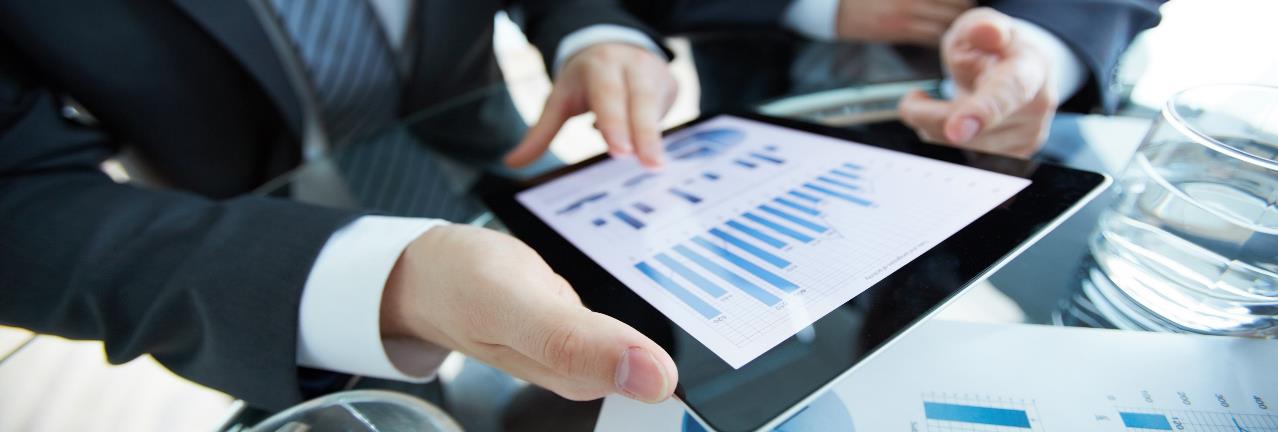 04
社交应用
您的内容打在这里，或者通过复制您的文本后，在此框中选择粘贴，并选择只保留文字
社交应用
YOUR TITLE HERE
标题文字添加
标题文字添加
标题文字添加
标题文字添加
用户可以在投影仪或者计算机上进行演示也可以将演示文稿打印出来制作成胶片以便应用到更广泛的领域中
用户可以在投影仪或者计算机上进行演示也可以将演示文稿打印出来制作成胶片以便应用到更广泛的领域中
用户可以在投影仪或者计算机上进行演示也可以将演示文稿打印出来制作成胶片以便应用到更广泛的领域中
用户可以在投影仪或者计算机上进行演示也可以将演示文稿打印出来制作成胶片以便应用到更广泛的领域中
社交应用
YOUR TITLE HERE
用户可以在投影仪或者计算机上进行演示也可以将演示文稿打印出来制作成胶片以便应用到更广泛的领域中
用户可以在投影仪或者计算机上进行演示也可以将演示文稿打印出来制作成胶片以便应用到更广泛的领域中
用户可以在投影仪或者计算机上进行演示也可以将演示文稿打印出来制作成胶片以便应用到更广泛的领域中
用户可以在投影仪或者计算机上进行演示也可以将演示文稿打印出来制作成胶片以便应用到更广泛的领域中
社交应用
YOUR TITLE HERE
标题文字添加
标题文字添加
标题文字添加
标题文字添加
用户可以在投影仪或者计算机上进行演示也可以将演示文稿打印出来制作成胶片
用户可以在投影仪或者计算机上进行演示也可以将演示文稿打印出来制作成胶片
用户可以在投影仪或者计算机上进行演示也可以将演示文稿打印出来制作成胶片
用户可以在投影仪或者计算机上进行演示也可以将演示文稿打印出来制作成胶片
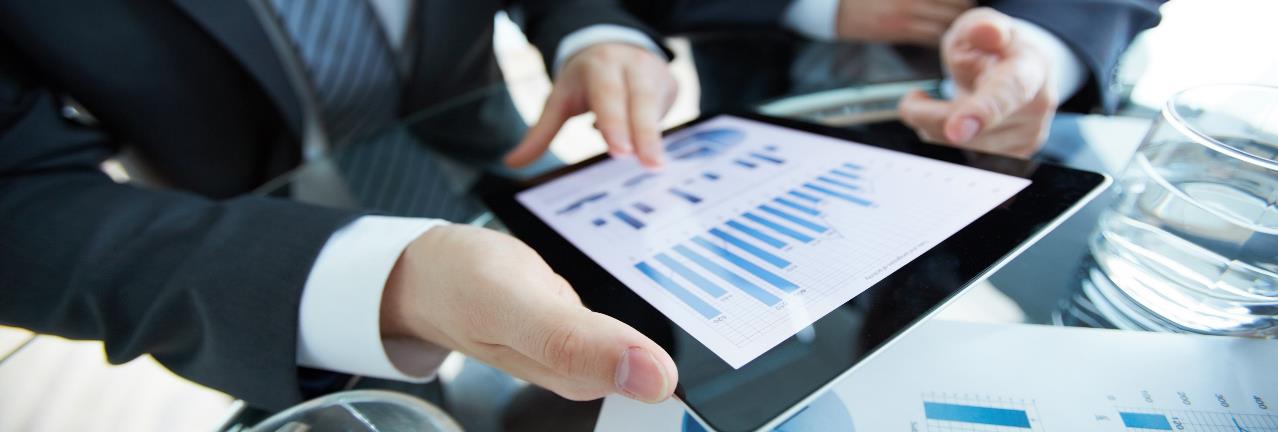 202X
YOU  LOGO
POWERPOINT
TEMPLATE
演示完毕 谢谢欣赏
PLEASE ADD YOUR TITLE HERE
部门：市场部
职位：销售主管
汇报：xiazaii